Quality Control&Meta-Analysis in METAL
Meike Bartels & Bart Baselmans
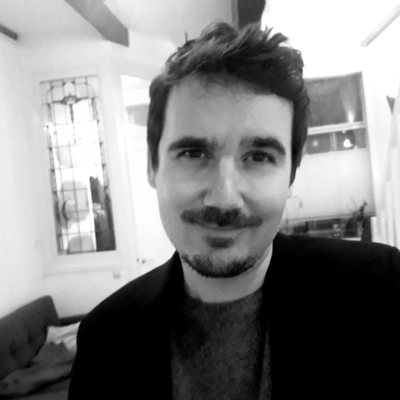 Multivariate GWAMA
Michel Nivard & Aysu Okbay
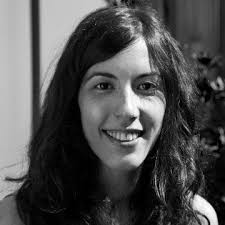 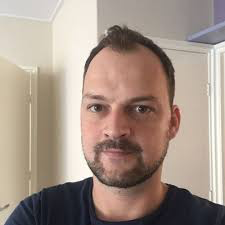 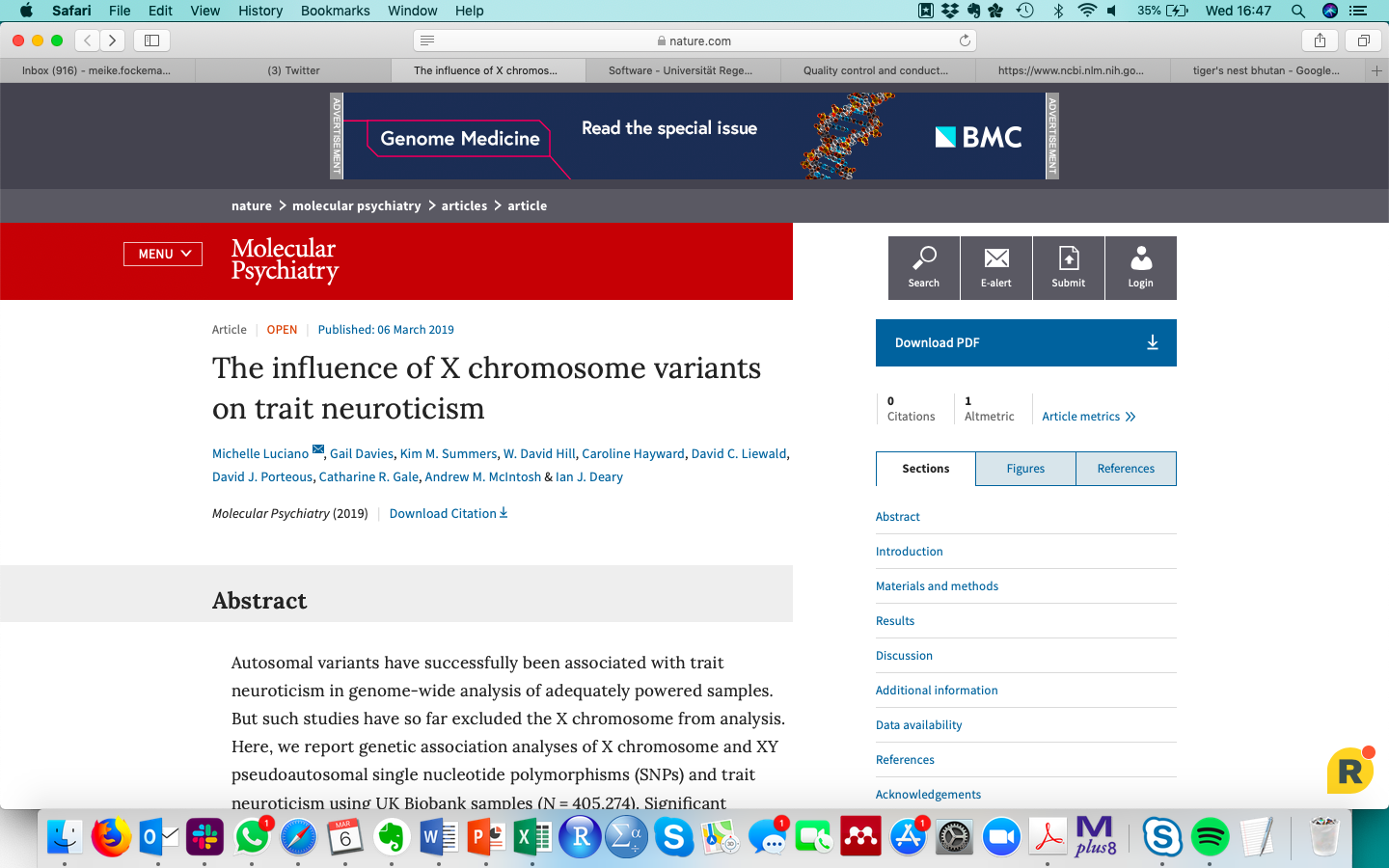 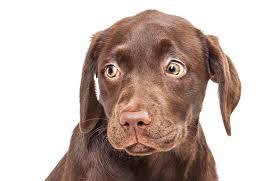 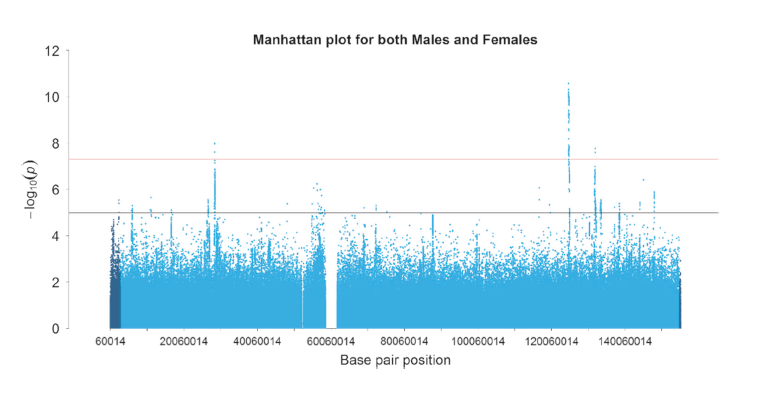 VU Summerschool: 6 July to 20 July 2019
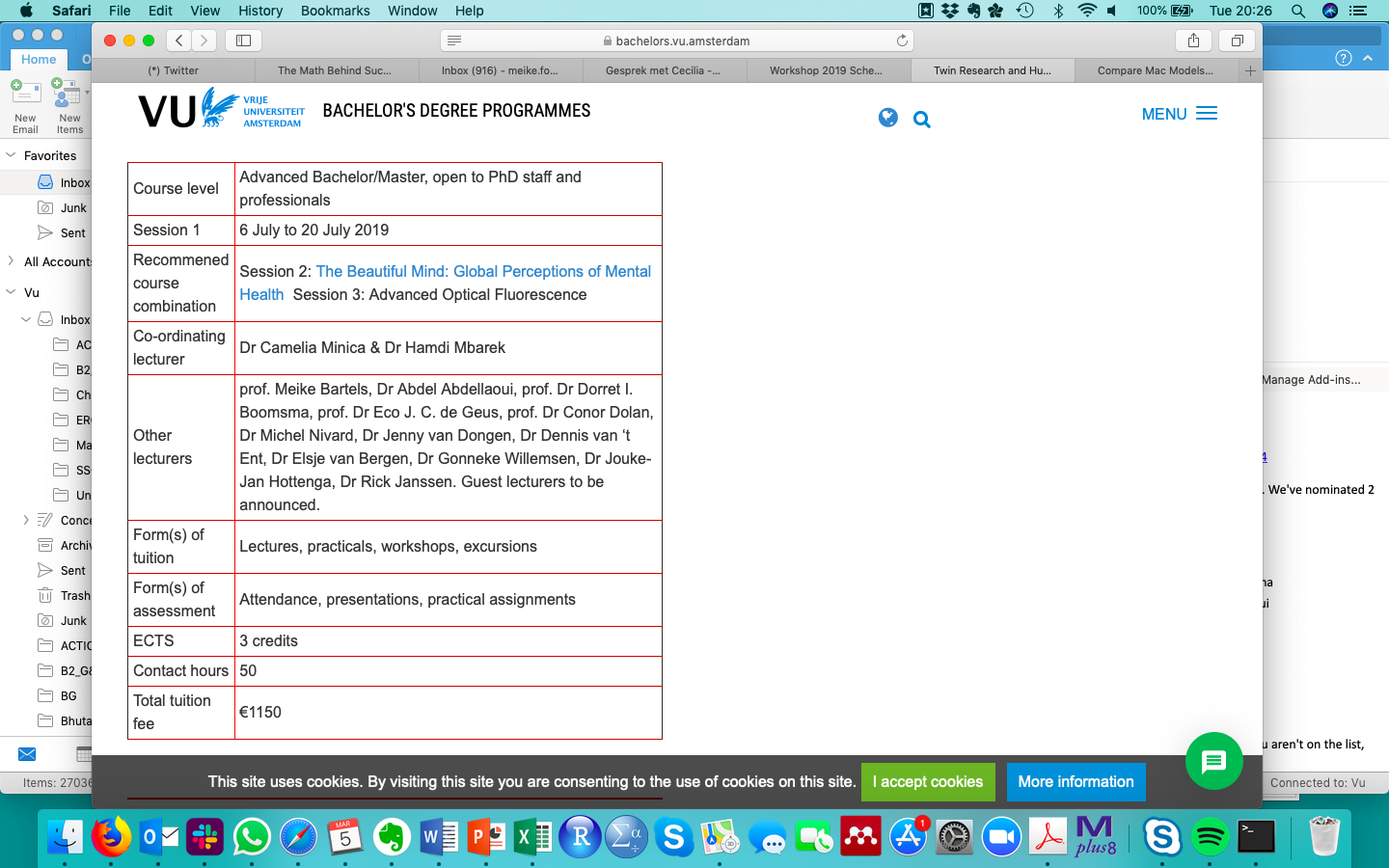 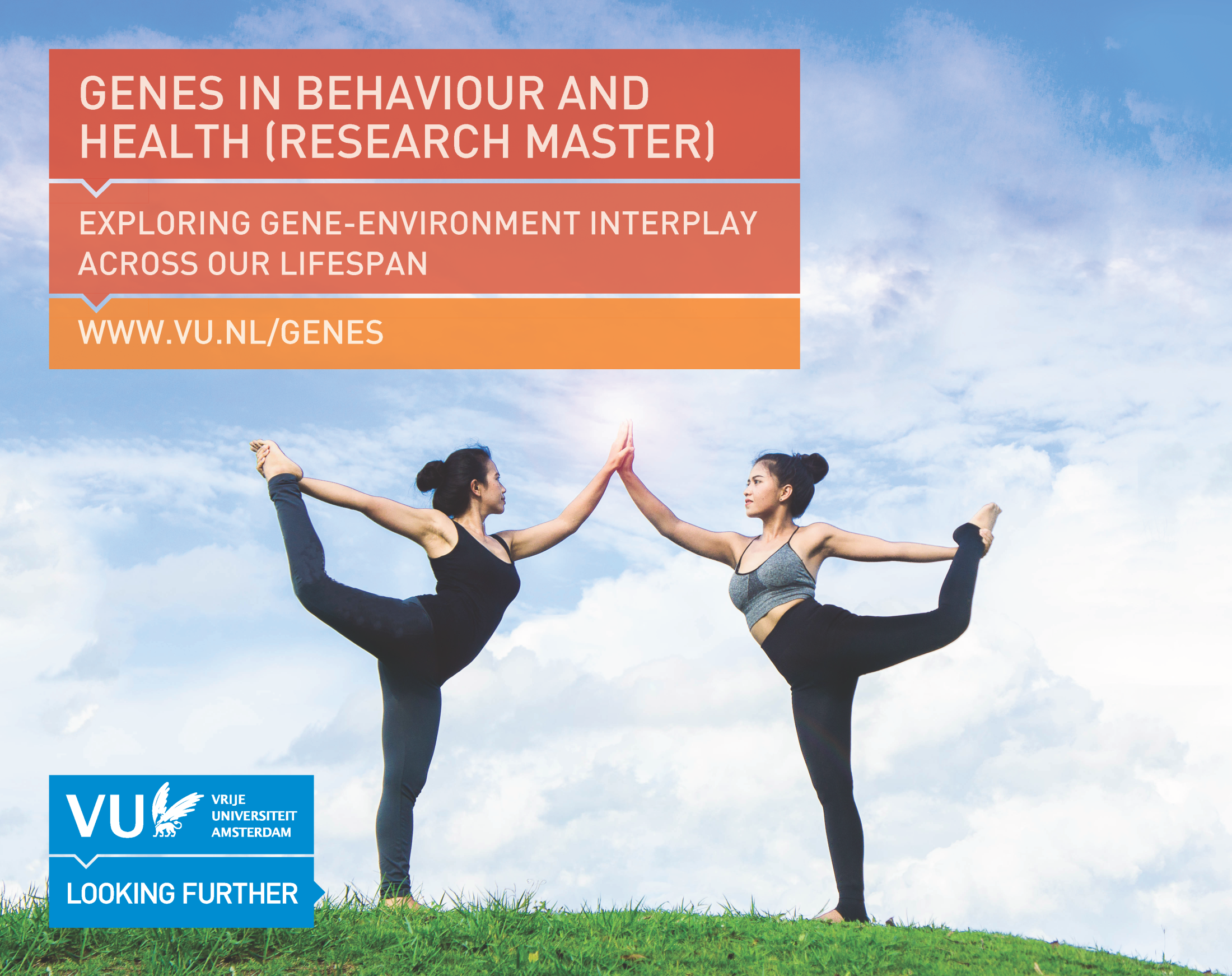 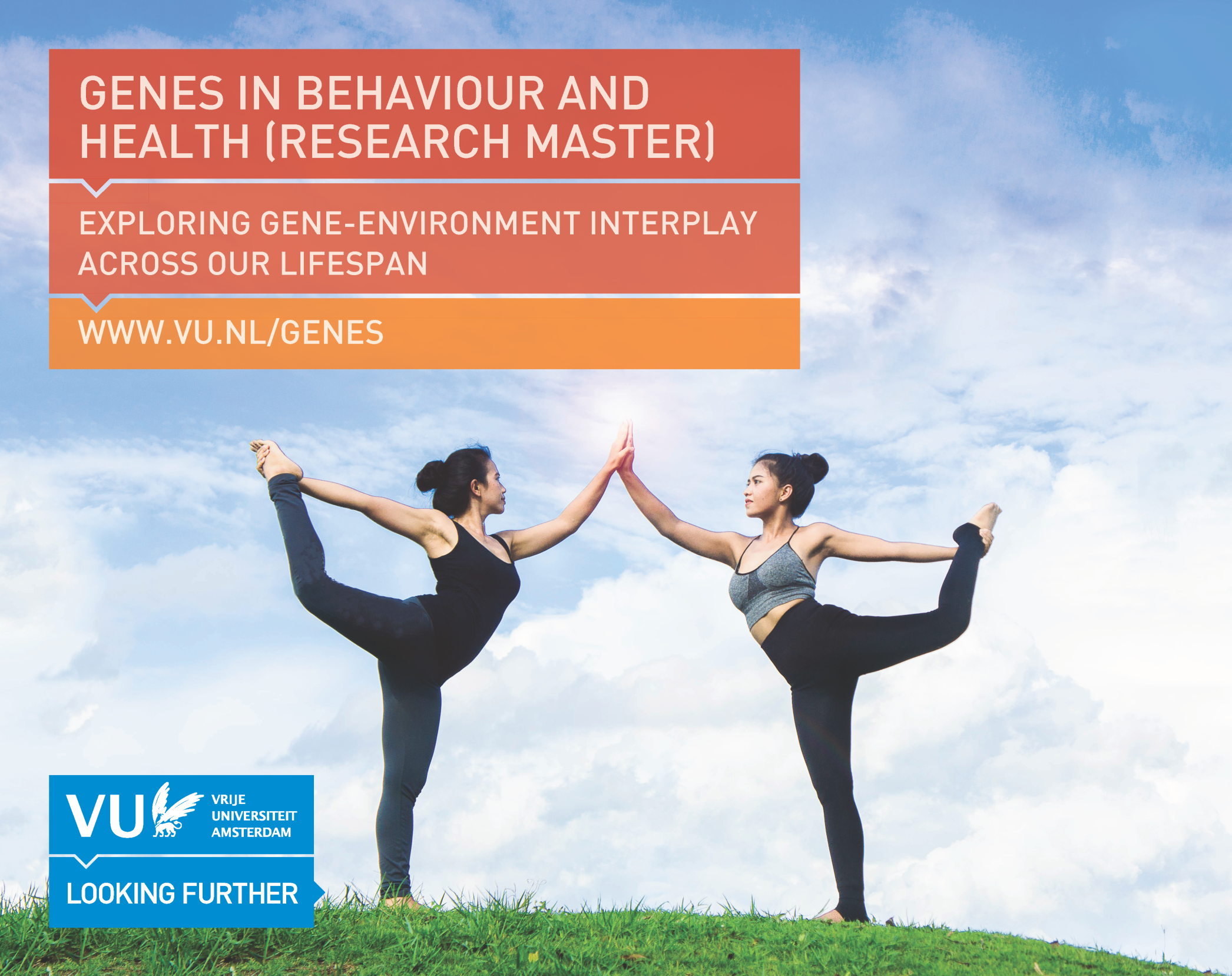 We hope to welcome you in sept 2018!
Interested in this unique Master programme in the Netherlands?

Visit our website or
email rm.gbh.fgb@vu.nl
5
GWAMAGenome-Wide Association Meta-Analysis
Large collaborative studies to increase sample size

Different cohorts run their own GWA and upload summary statistics

To make these projects successful and trustworthy, we need rigorous organisation AND quality control (QC)
SOPStandard Operating Procedure
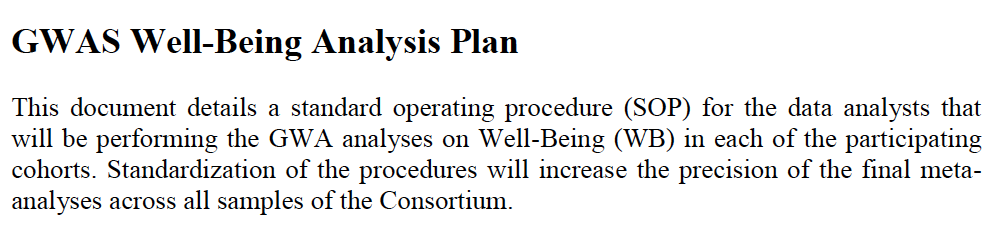 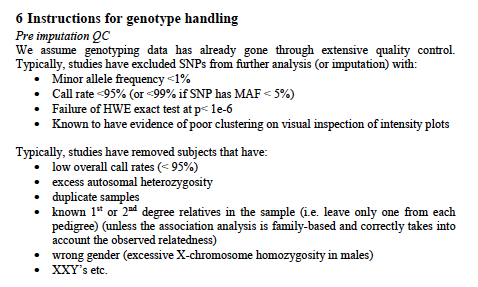 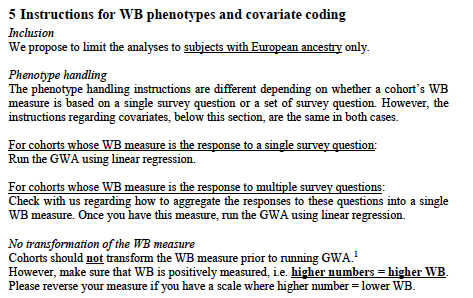 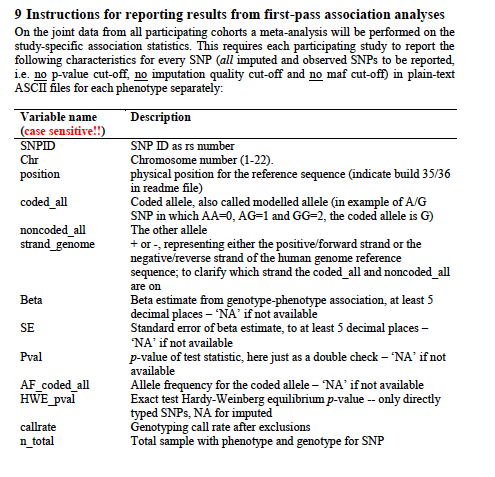 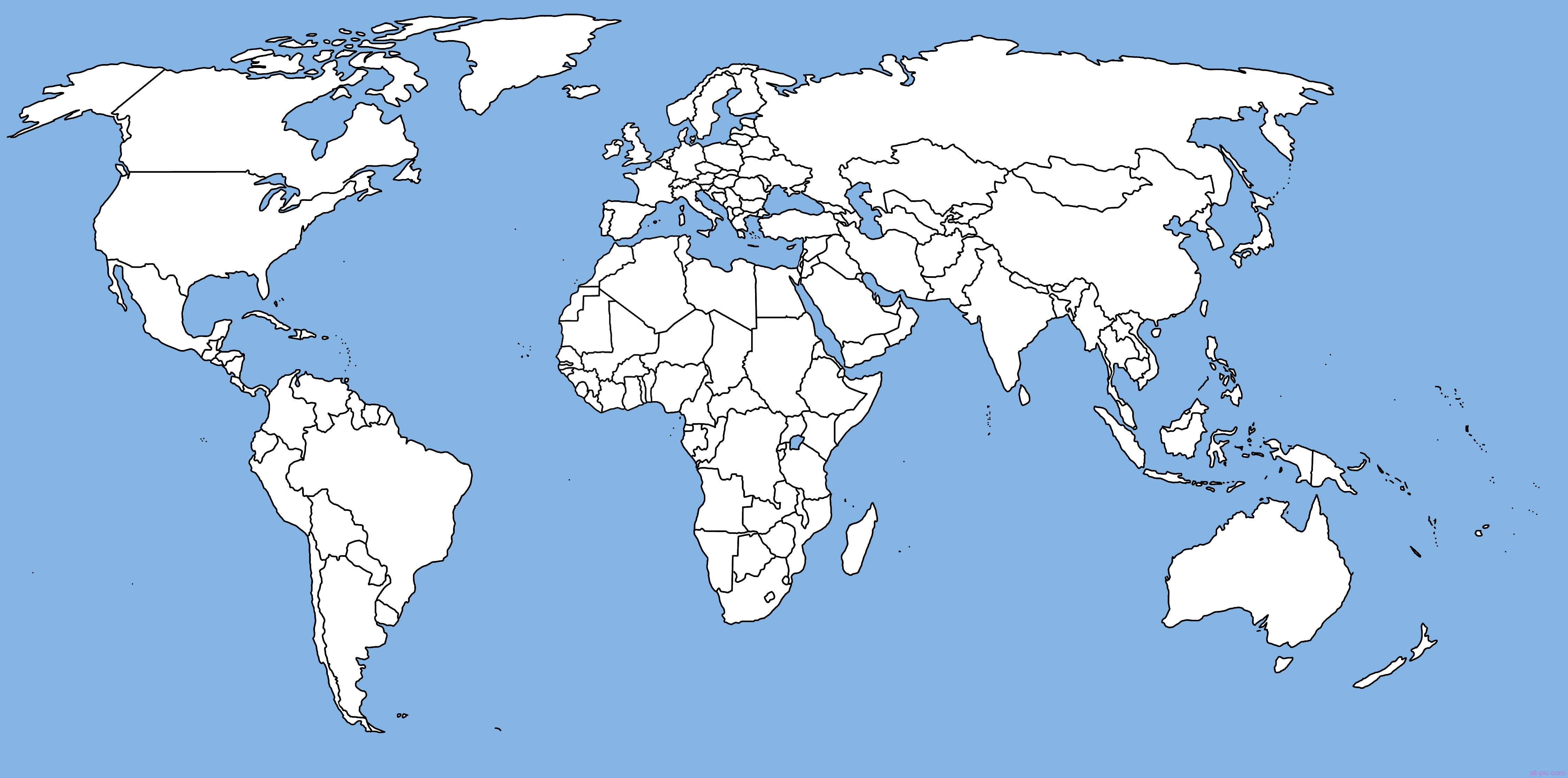 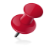 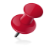 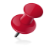 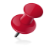 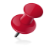 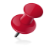 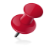 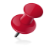 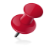 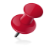 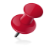 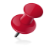 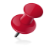 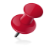 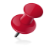 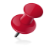 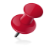 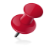 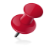 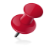 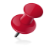 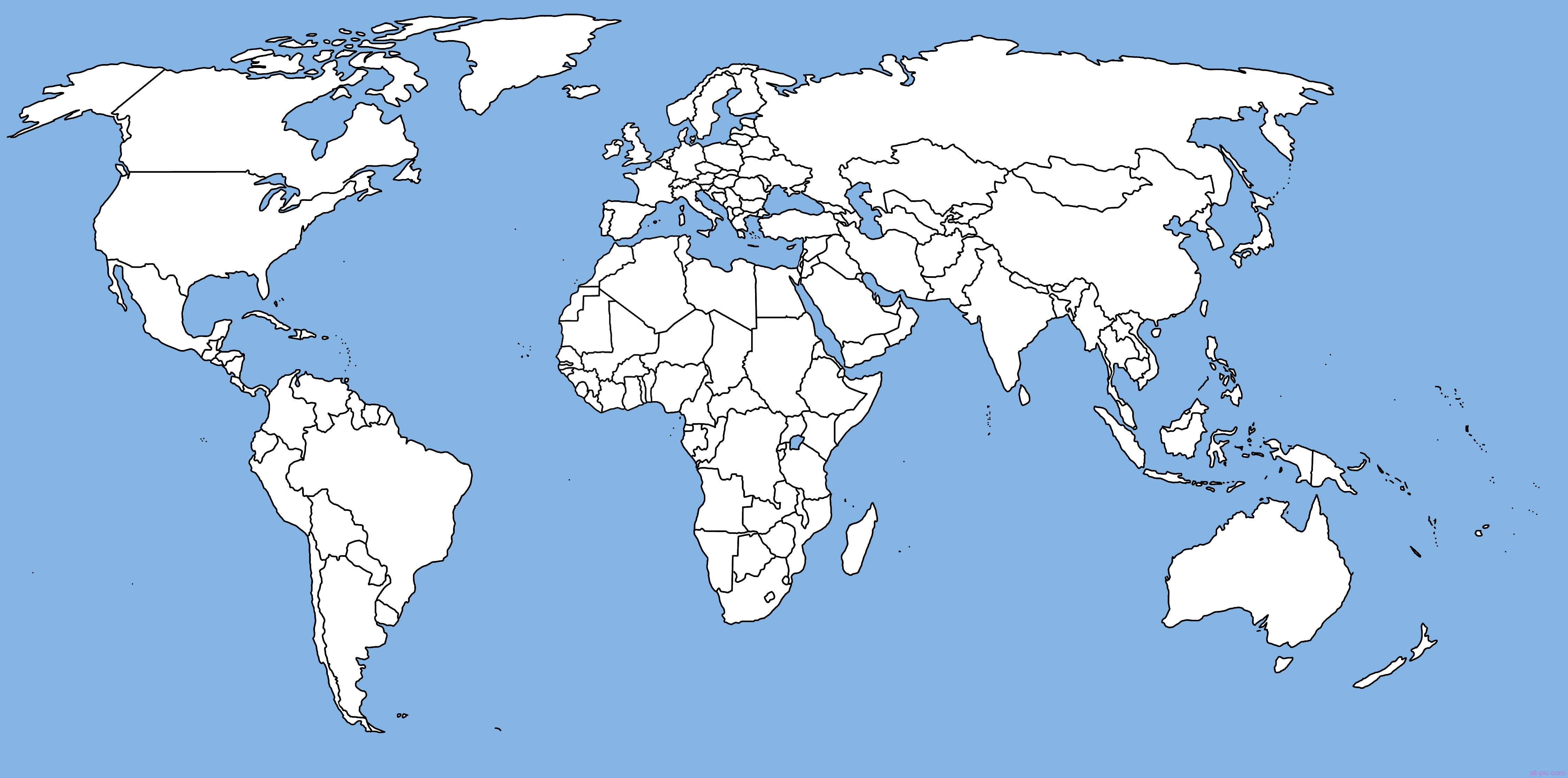 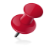 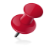 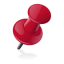 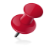 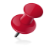 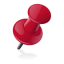 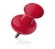 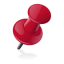 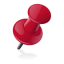 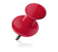 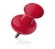 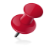 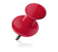 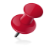 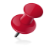 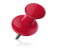 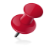 298,420 individuals
181 scientists 
145 institutions
167 different files
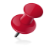 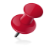 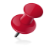 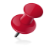 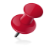 EasyQC
For the well-being GWAMA, we used EasyQC for QC-ing the GWAS summary statistics

Positive experience because it provides guidelines how to perform QC at the:
study file level 
meta-file level
meta-analysis OUTPUT level
What needs to be detected
File name errors -> sounds simple, but with 167 files it is essential that all files can be traced back to a specific cohort
Incorrect specification of the Phenotype
Flipped alleles
Duplicated SNPs
Bad imputation quality
Association issues from incorrect analysis models
Population stratification
Unaccounted relatedness of individuals
These errors
Limit the contribution of a specific cohort to the meta-analysis

or

Inflate the number of inflate the number of false positive
Descriptive Summary Statistics
Participating cohorts were asked to complete a descriptive statistics summary file for their sample

8 cohorts did not specify their question, or did not report the distribution of the question (no categories specified)

3 cohorts gave lower values to higher wellbeing (reversed coding)

8 cohorts did not map the categories to numeric values, but where the first option was higher wellbeing (suspicious reversed coding)
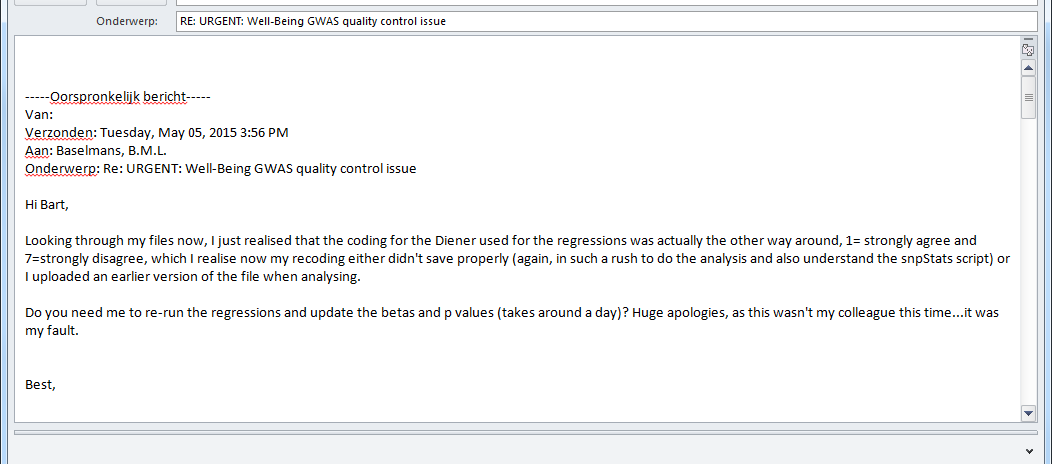 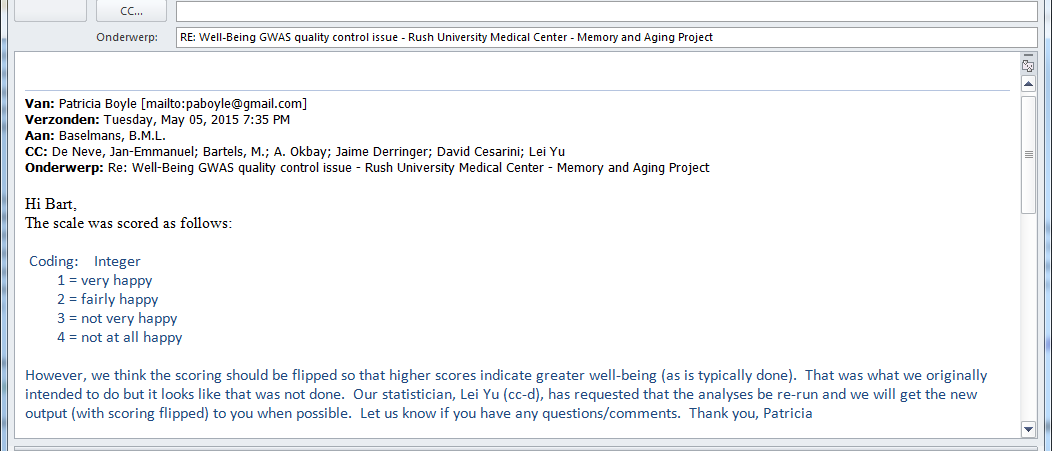 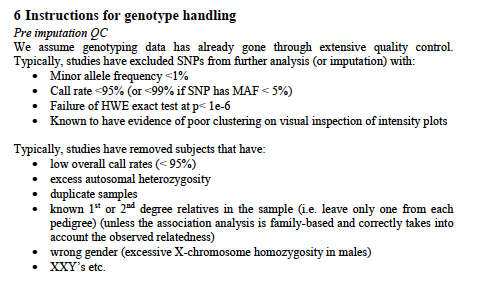 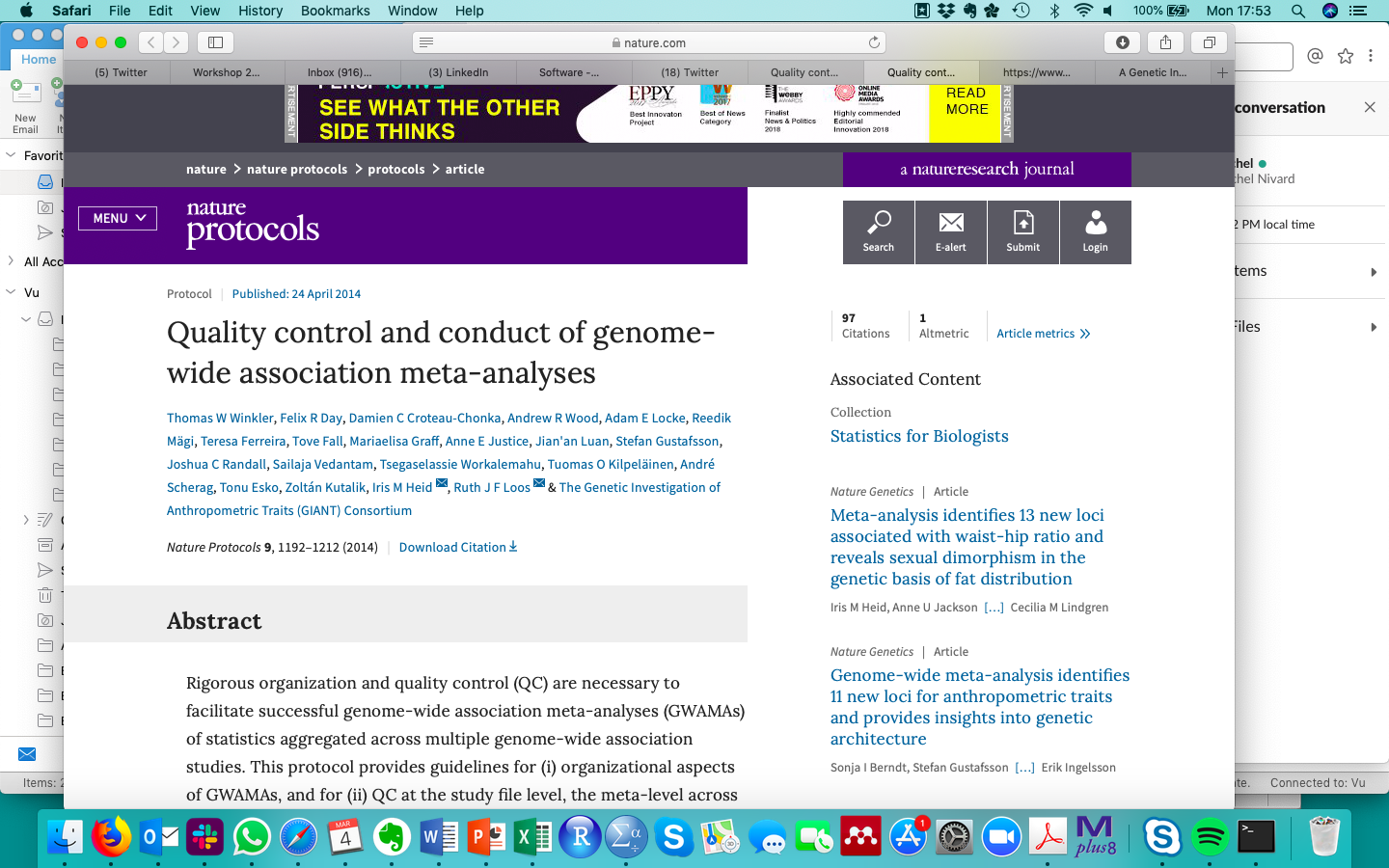 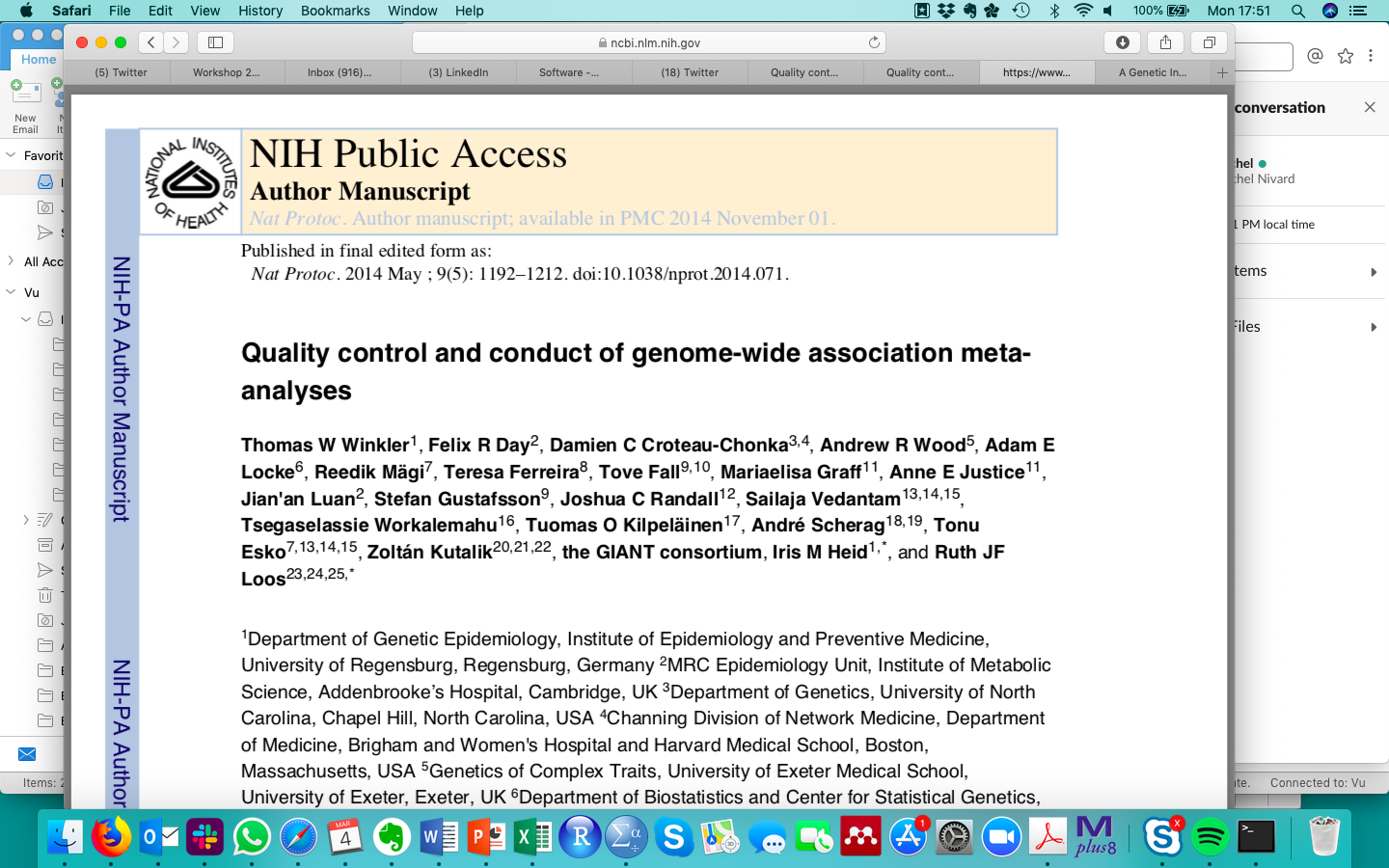 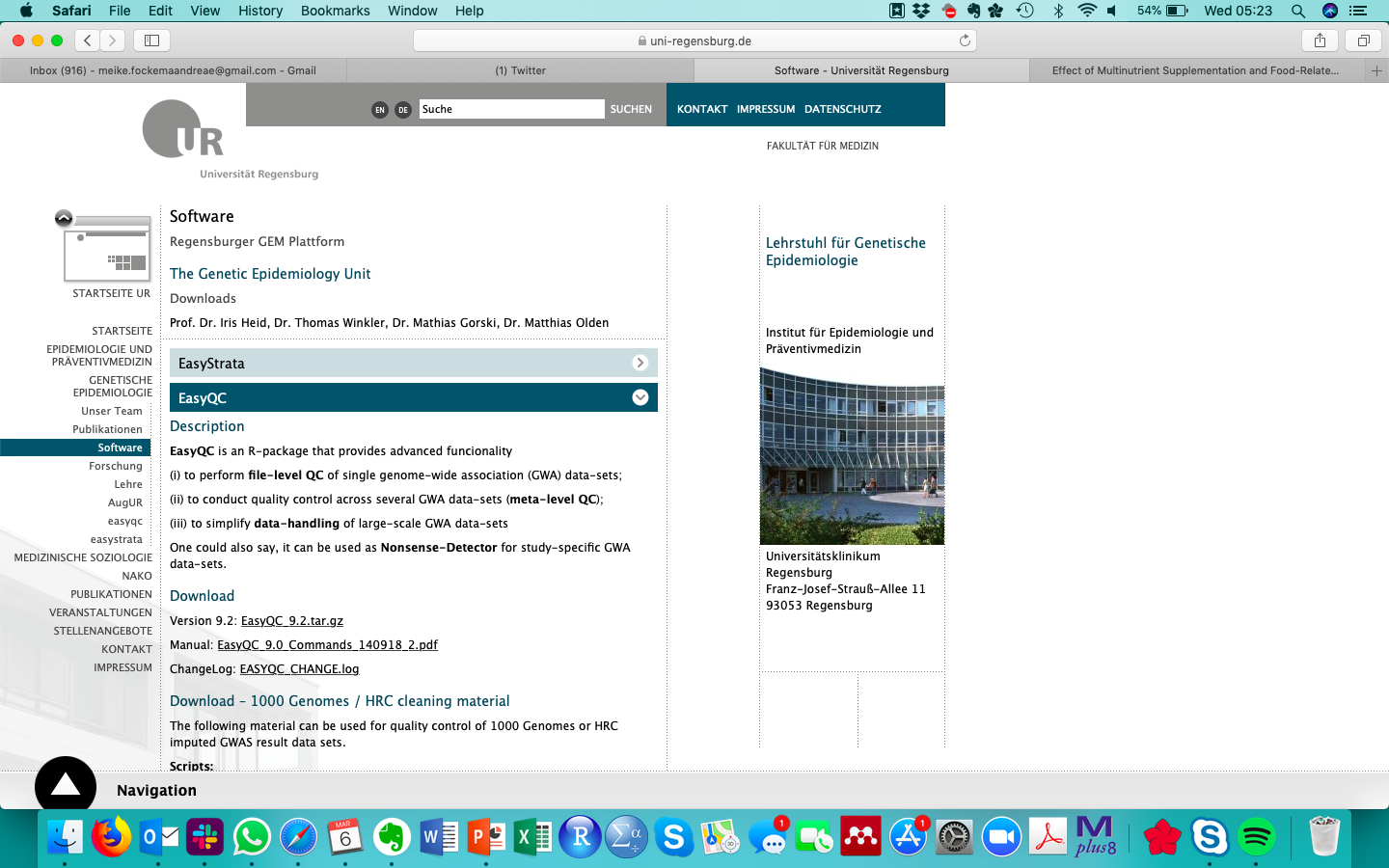 QC workflow- step 1
Step 1: File level QC
This stage involves cleaning of the data 
Deleting poor quality data
Provide summaries to judge data quality

Think about
Monomorphic SNPs
Missingness (e.g. P-values, Beta’s, SE’s and more)
Nonsensical information (e.g Alleles other than A, C, G or T, or p-values larger than 1 or smaller than 0 etc)
Low number of individuals per SNP (GIANT < 30)
Harmonization of SNP identifiers using maps with unique SNP identifiers and genomic positions
QC workflow – step 2
Step 2: Meta level QC
This stage consists of the cross-study comparison of statistics and comparison to reference panels to identify study specific problems.

Think about
QQ-plots – to detect early signs of inflation that might be an indication of relatedness problems

PZ plots -> by B/SE you calculate the corresponding Z statistics. From Z you can obtain P, which can be compared to the actual reported P-value. 

AF plots -> compare the reported allele frequencies to a reference data set
PZ plot
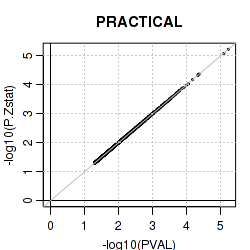 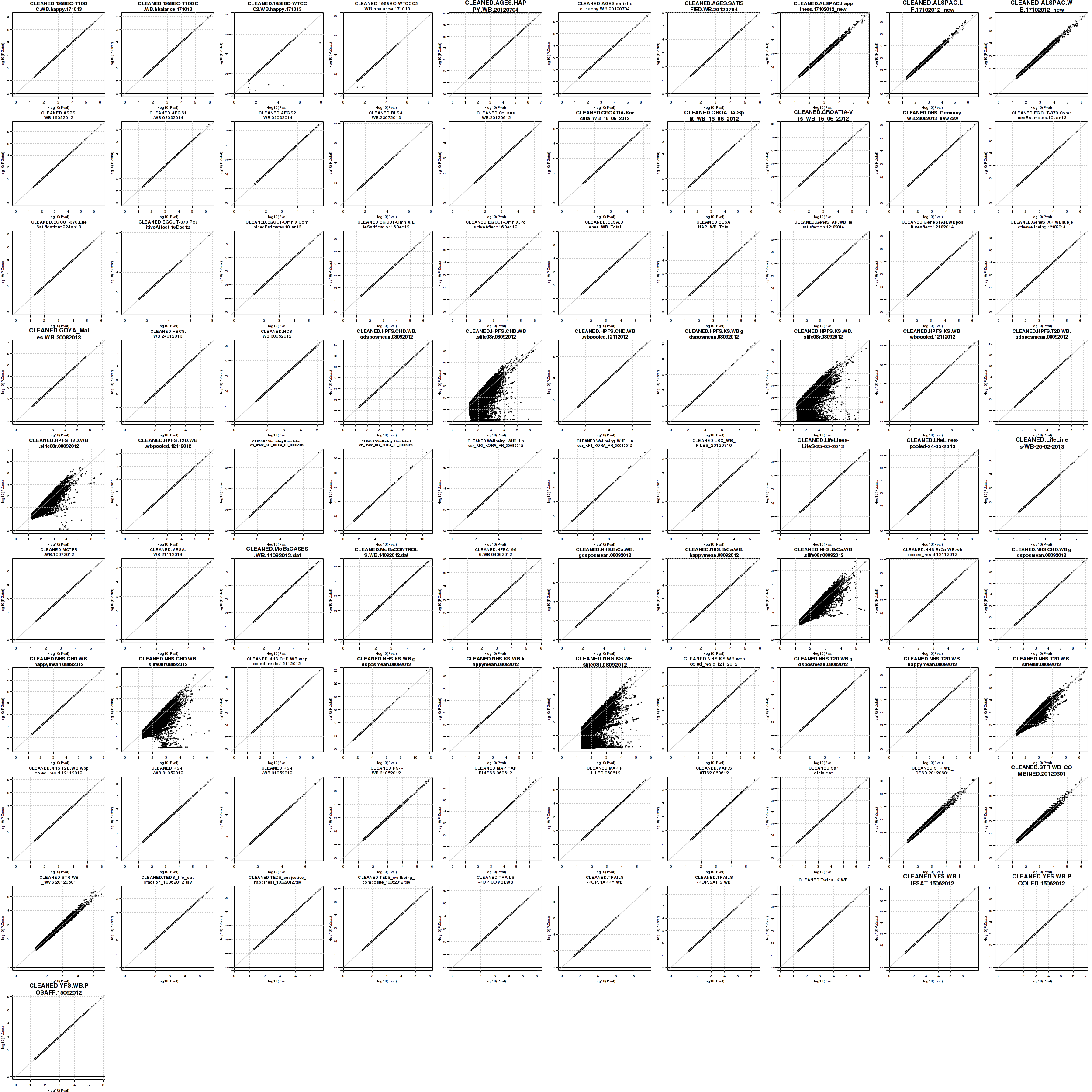 AF plot
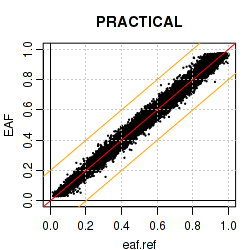 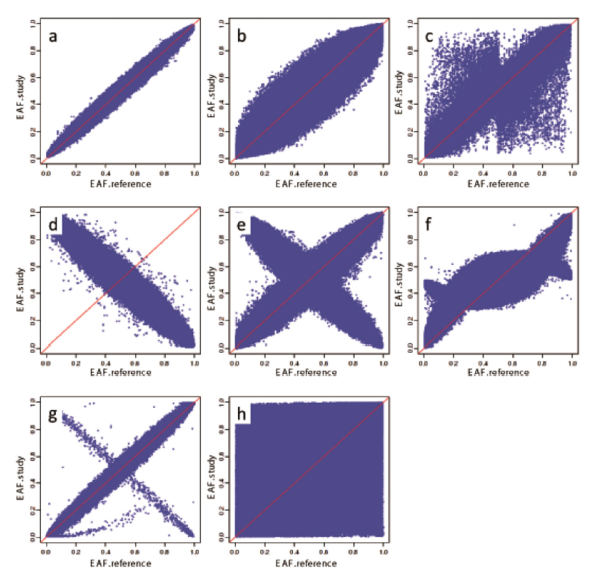 AF correct but different ancestry
(d) wrong allele consistently labeled as effect allele

(e) a fraction of the effect alleles mis-specified, e.g. MAF instead of the effect allele or incorrectly assigning strand
QC workflow – step 3
Compare results with the other data-analyst and resolve any issues remaining
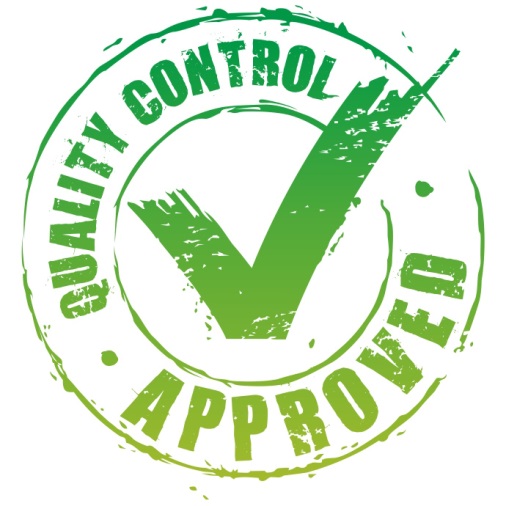 METAL
http://www.sph.umich.edu/csg/abecasis/metal/
Documentation can be found at the metal wiki:
http://genome.sph.umich.edu/wiki/Metal_Documentation
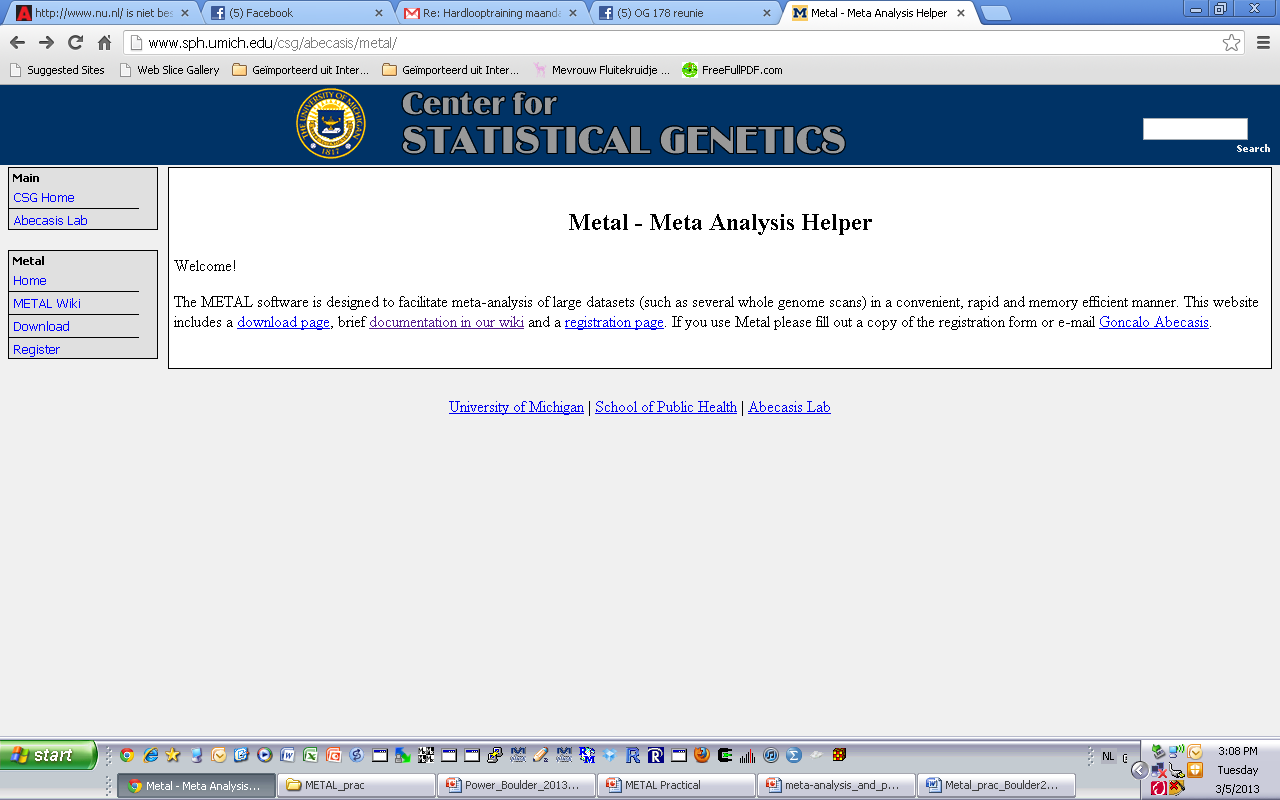 METAL
Metal is flexible
By default, METAL combines p-values across studies (sample size, direction of effect)
Alternative, standard error based weights (but beta and standard error use same units in all studies)
METAL
Requires results files
‘Driver’ file
Describes the input files
Defines meta-analysis strategy
Names output file
Steps
Check format of results files
Ensure all necessary columns are available
Modify files to include all information
Prepare driver file
Ensure headers match description
Crosscheck each results file matches Process name
Run metal
Results Files
Previously asked for standard columns in SOP










In QC all files are checked (and if necessary corrected)
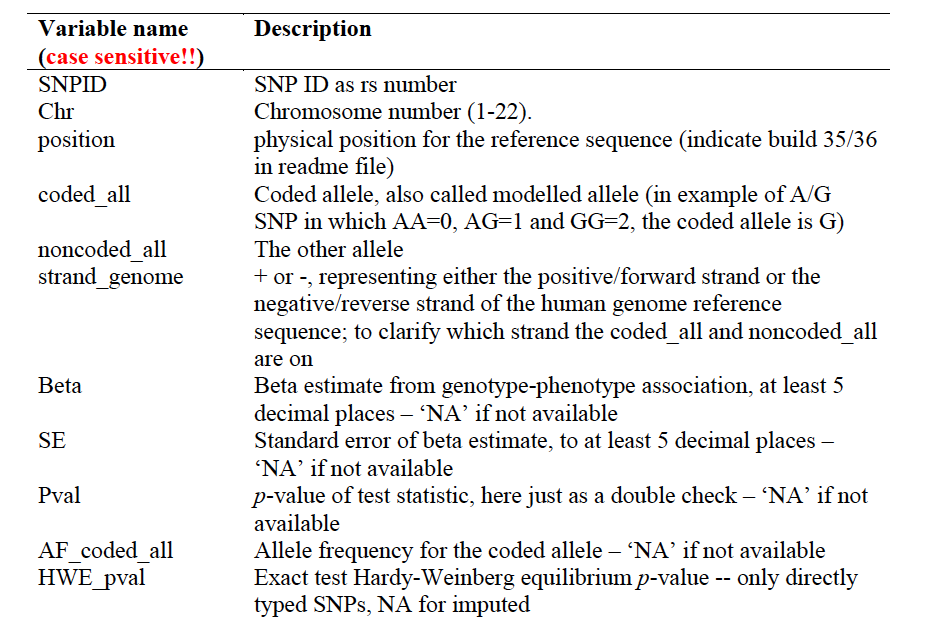 INPUT FILES
We will use two GWAs results dataset 
		- results1.txt
		- results2.txt
Columns METAL uses
SNP
OR
SE [for standard error meta-analysis]
P-value [for Z-score meta-analysis]
If we had two samples of different sizes we would have to add an N/weight column
Meta-analysis running
We will run meta-analysis based on effect size and on test statistic
For the weights of test statistic, I’ve assumed that the sample sizes are the same
METAL defaults to weight of 1 when no weight column is supplied
Step 2: driver file: meta_run_file
# PERFORM META-ANALYSIS based on effect size and on test statistic
# Loading in the input files with results from the  participating samples 
# Note: Order of samples is …[sample size, alphabetic order,..]
# Phenotype is ..
# MB March 2019

MARKER  SNP
 ALLELE  A1 A2
 PVALUE  P
 EFFECT  log(OR)
 STDERR  SE				specifies column names	

PROCESS results1.txt 
PROCESS results2.txt			processes two results files	

OUTFILE meta_res_Z .txt			Output file naming	

ANALYZE				Conducts Z-based meta-analysis from test statistic	
CLEAR				Clears workspace	
SCHEME STDERR			Changes meta-analysis scheme to beta + SE	

PROCESS results1.txt 
PROCESS results2.txt			processes two results files	

OUTFILE meta_res_SE .txt			Output file naming	
ANALYZE				Conducts effect size meta-analysis
Larger Consortia
# Labels
SEPARATOR TAB
MARKER cptid
ALLELE EFFECT_ALLELE OTHER_ALLELE
EFFECT BETA		
PVALUE PVAL
FREQ EAF
WEIGHT N

# Options
SCHEME SAMPLESIZE
MINMAXFREQ ON
AVERAGEFREQ ON
GENOMICCONTROL 0.999

# Process files
PROCESS CLEANED.1958T1D.LS.gz  
PROCESS CLEANED.BASE.LS.gz       
PROCESS CLEANED.HNRSoexpr.LS.gz  
PROCESS CLEANED.HRS.LS.gz     
PROCESS CLEANED.NHSBRCA.LS.gz  
PROCESS CLEANED.RUSHMAP.LS.gz
PROCESS CLEANED.1958WTC.LS.gz  
PROCESS CLEANED.EGCUT370.LS.gz  
PROCESS CLEANED.HNRSomni1.LS.gz  
PROCESS CLEANED.KORAF3.LS.gz  
PROCESS CLEANED.NHSCHD.LS.gz  
PROCESS CLEANED.TEDS.LS.gz
PROCESS CLEANED.AGES.LS.gz     
PROCESS CLEANED.EGCUTOMNI.LS.gz 
PROCESS CLEANED.HPFSCHD.LS.gz  

Etc

####################################################################

# Analyse and output
MINWEIGHT 50000
ANALYZE HETEROGENEITY

QUIT
Running metal
metal < metal_run_file
metal is the command
metal_run_file is the driver file
This will output information on the running of METAL things to standard out [the terminal]
It will spawn 4 files:
2 results files: meta_res_Z1.txt + meta_res_SE1.txt
2 info files: meta_res_Z1.txt.info + meta_res_SE1.txt.info
Output
Overview of METAL commands
Any errors
And your best hit from meta-analysis
METAL Practical
Copy files from faculty/meike/2019/metal to your own folder

Open Metal_prac_Boulder2019.pdf 
follow along  
run the meta-analysis 
create Manhattan plots
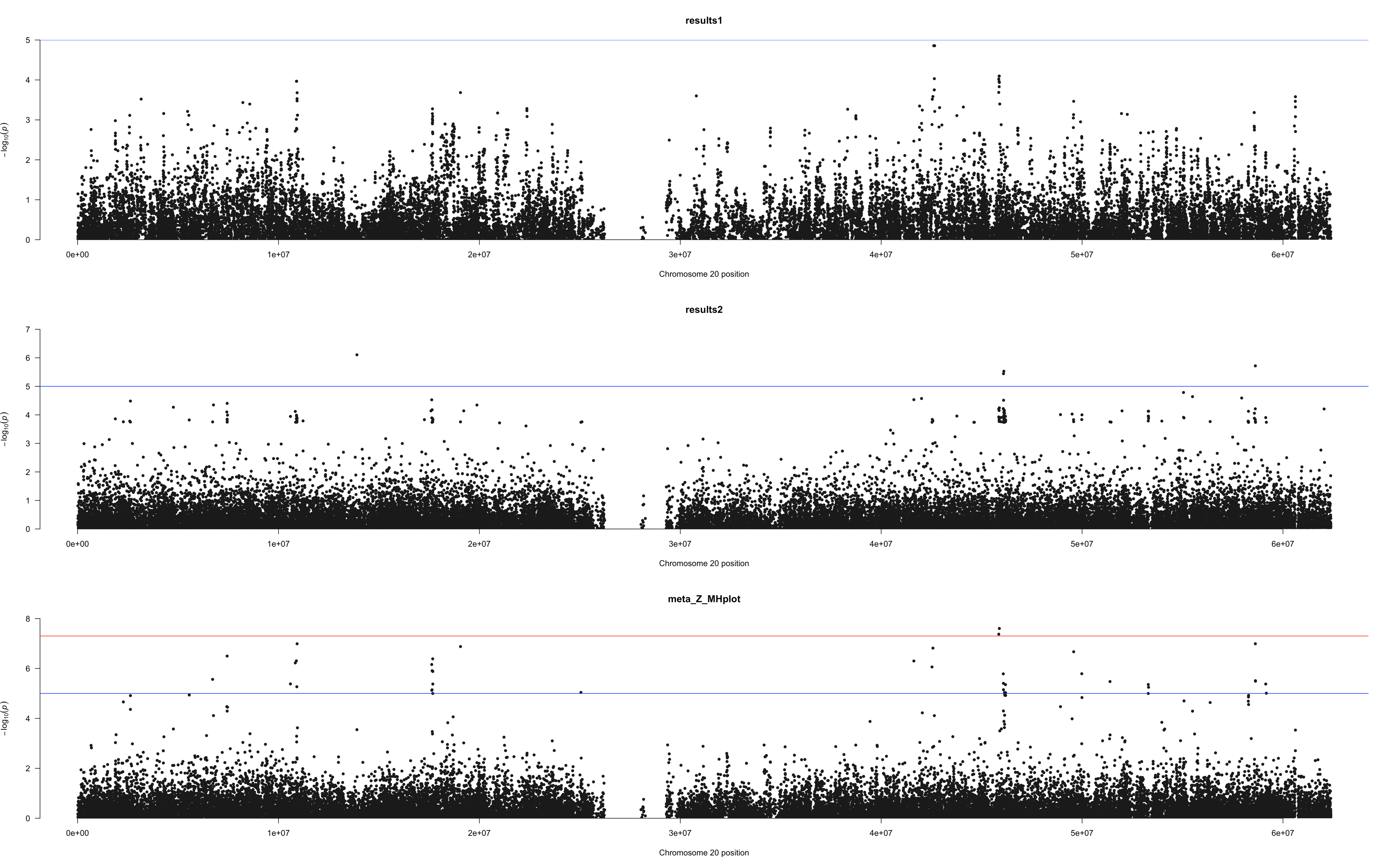 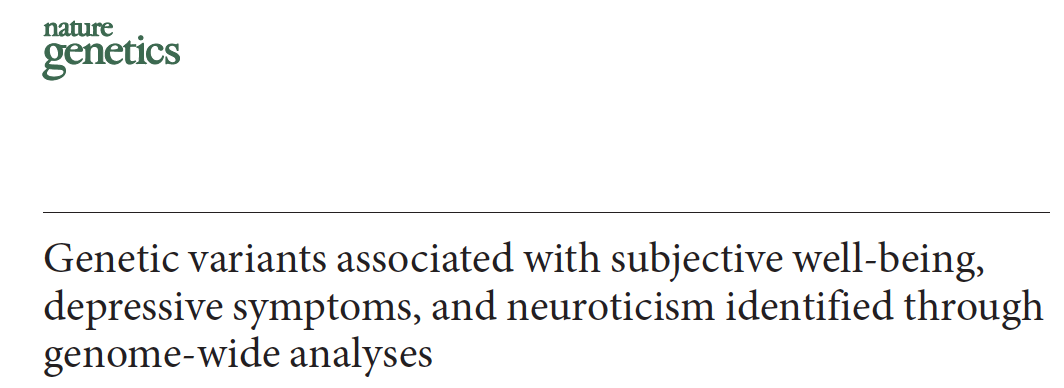 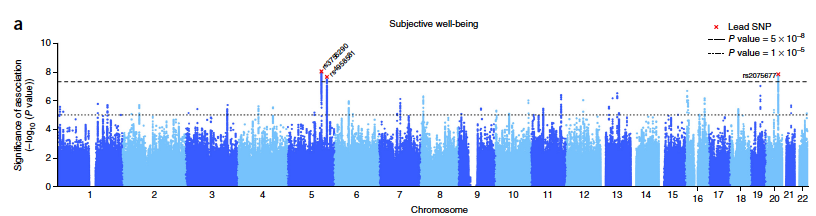 Okbay et al., Nature Genetics, 2016
Depressive Symptoms and Neuroticism
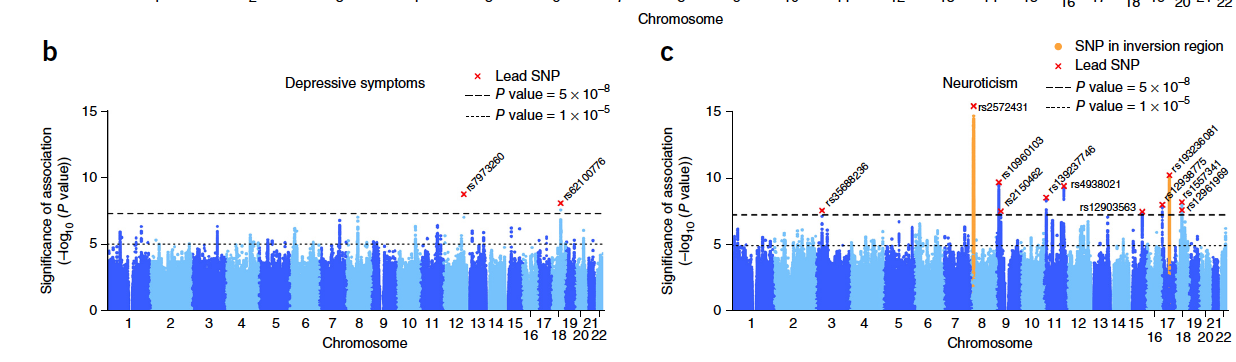 Okbay et al., Nature Genetics, 2016
Genetic Correlations
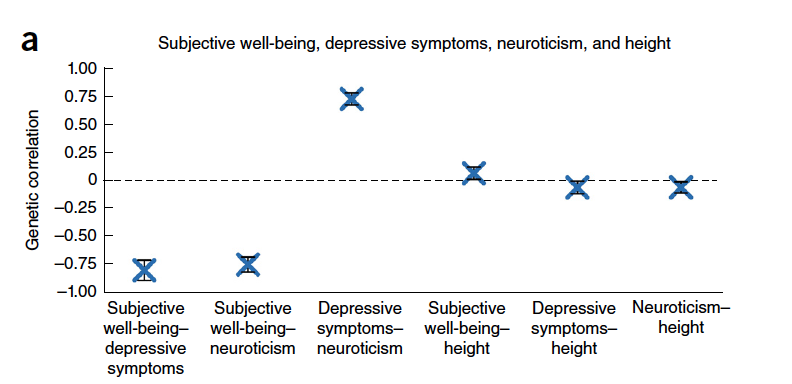 Okbay et al., Nature Genetics, 2016
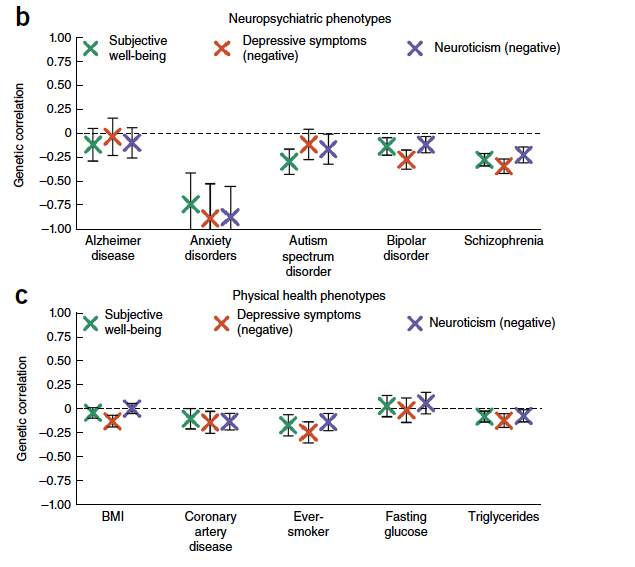 Okbay et al., Nature Genetics, 2016
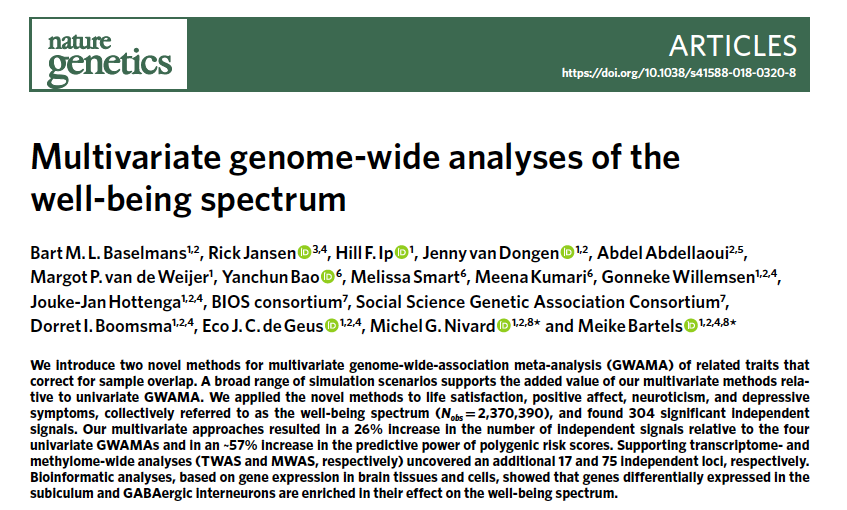 Nat Genet. 2019 Mar;51(3):445-451.
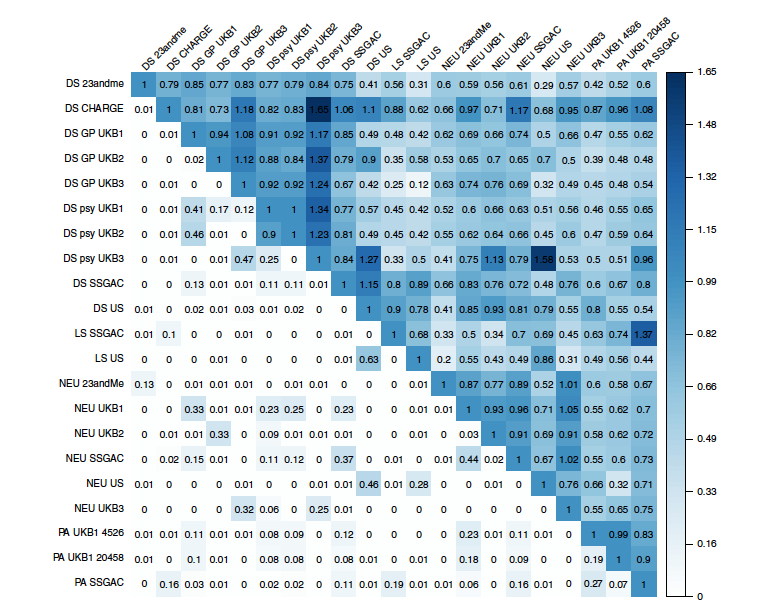 Two Multivariate Approaches
1. N-weighted multivariate GWAMA (N-GWAMA)
     with a unitary effect of the SNP on all traits

2. Model-averaging GWAMA (MA-GWAMA)
     in which we relaxed the assumption of a   
     unitary effect of the SNP on all traits.
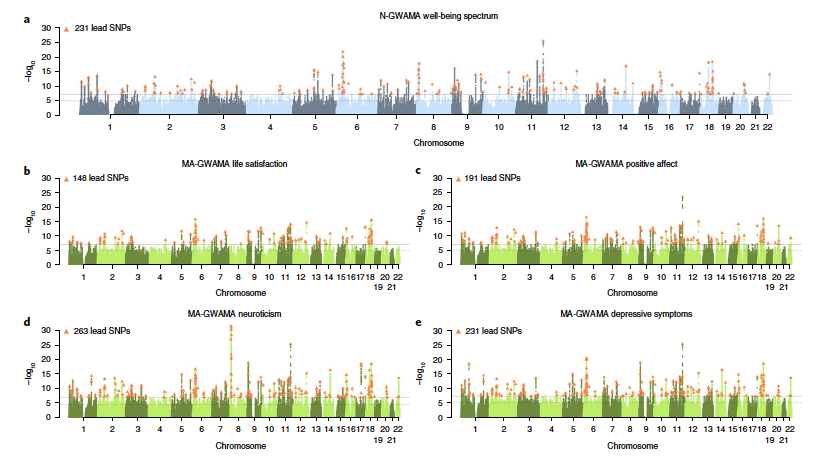 https://github.com/baselmans/multivariate_GWAMA
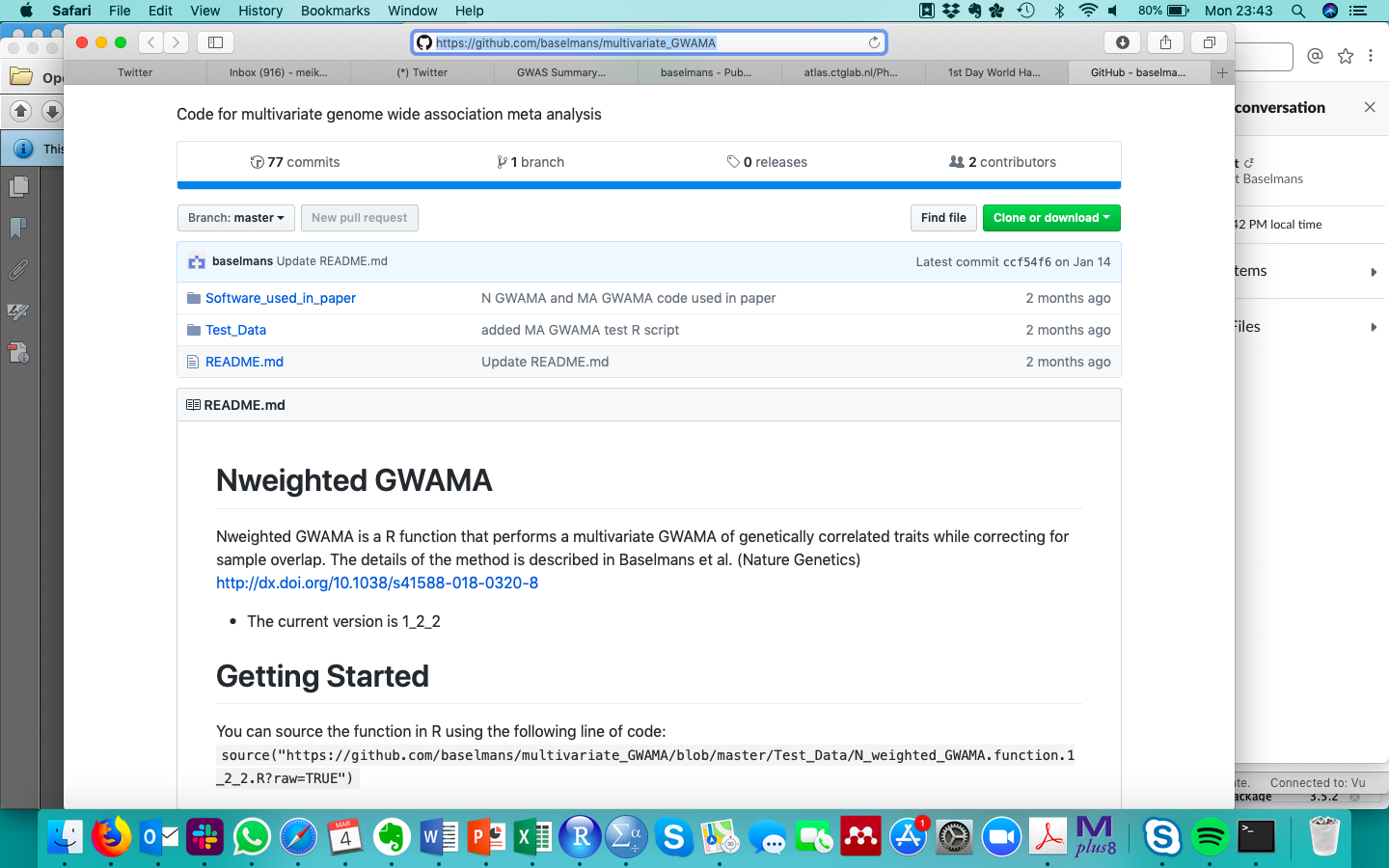 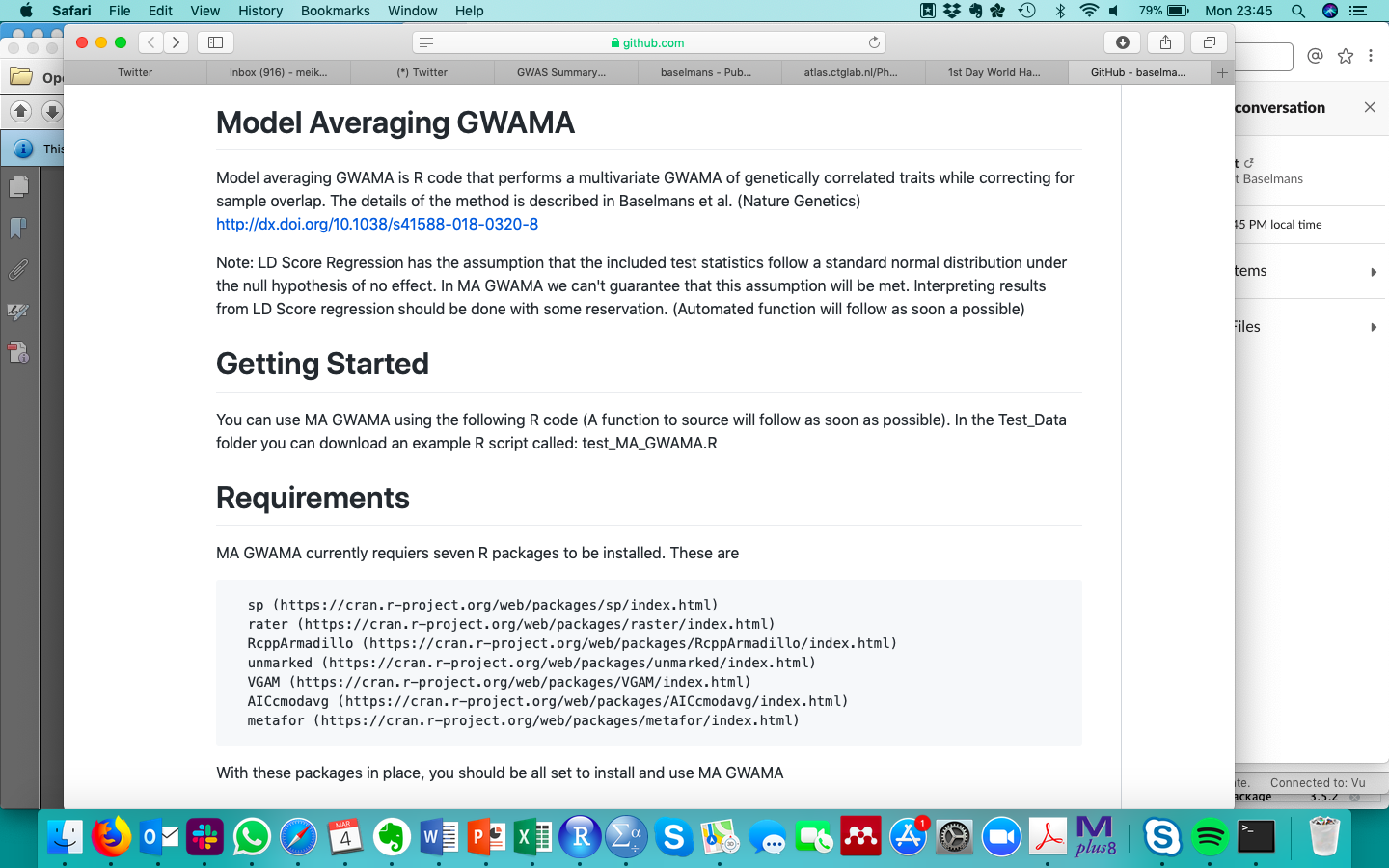 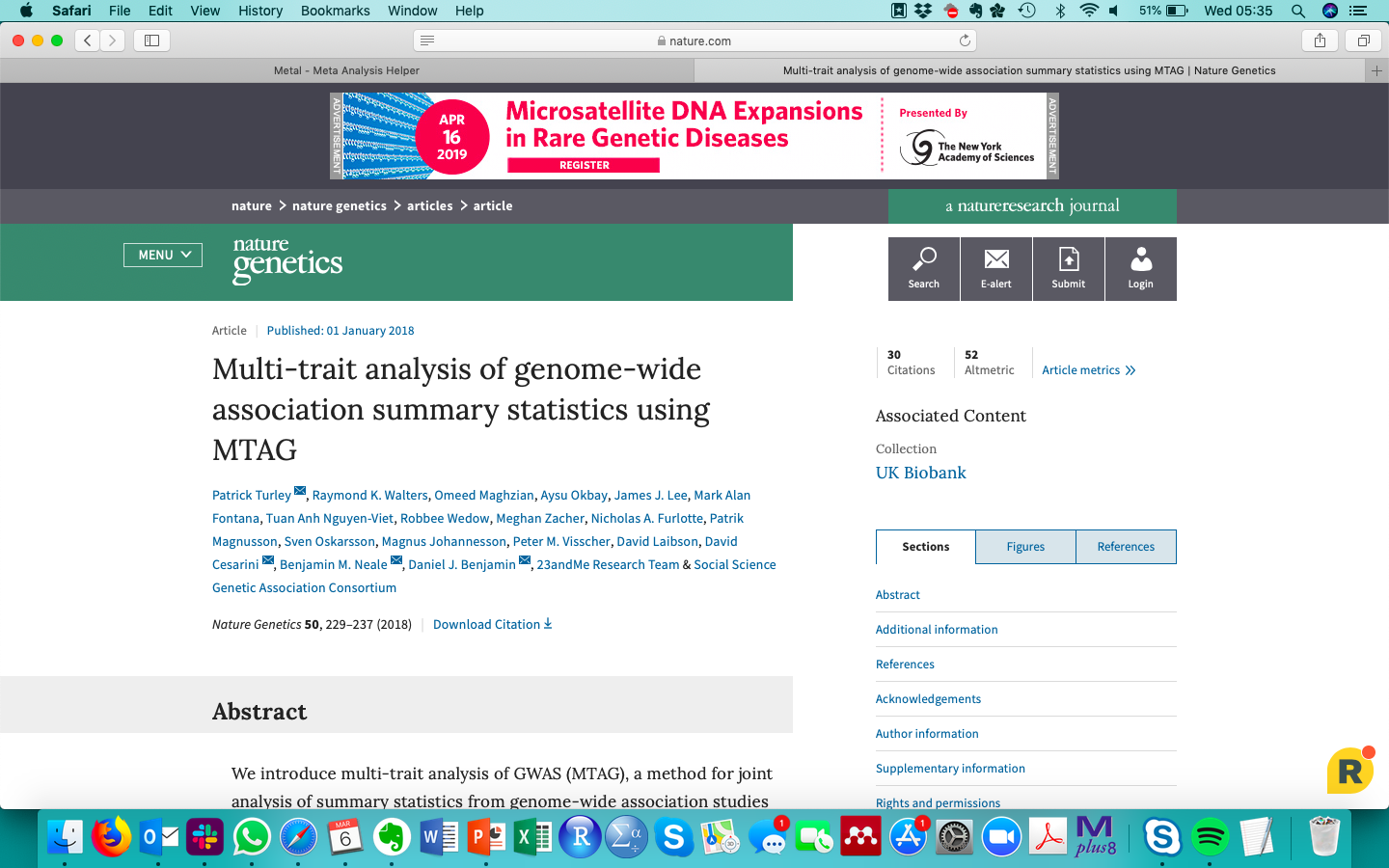